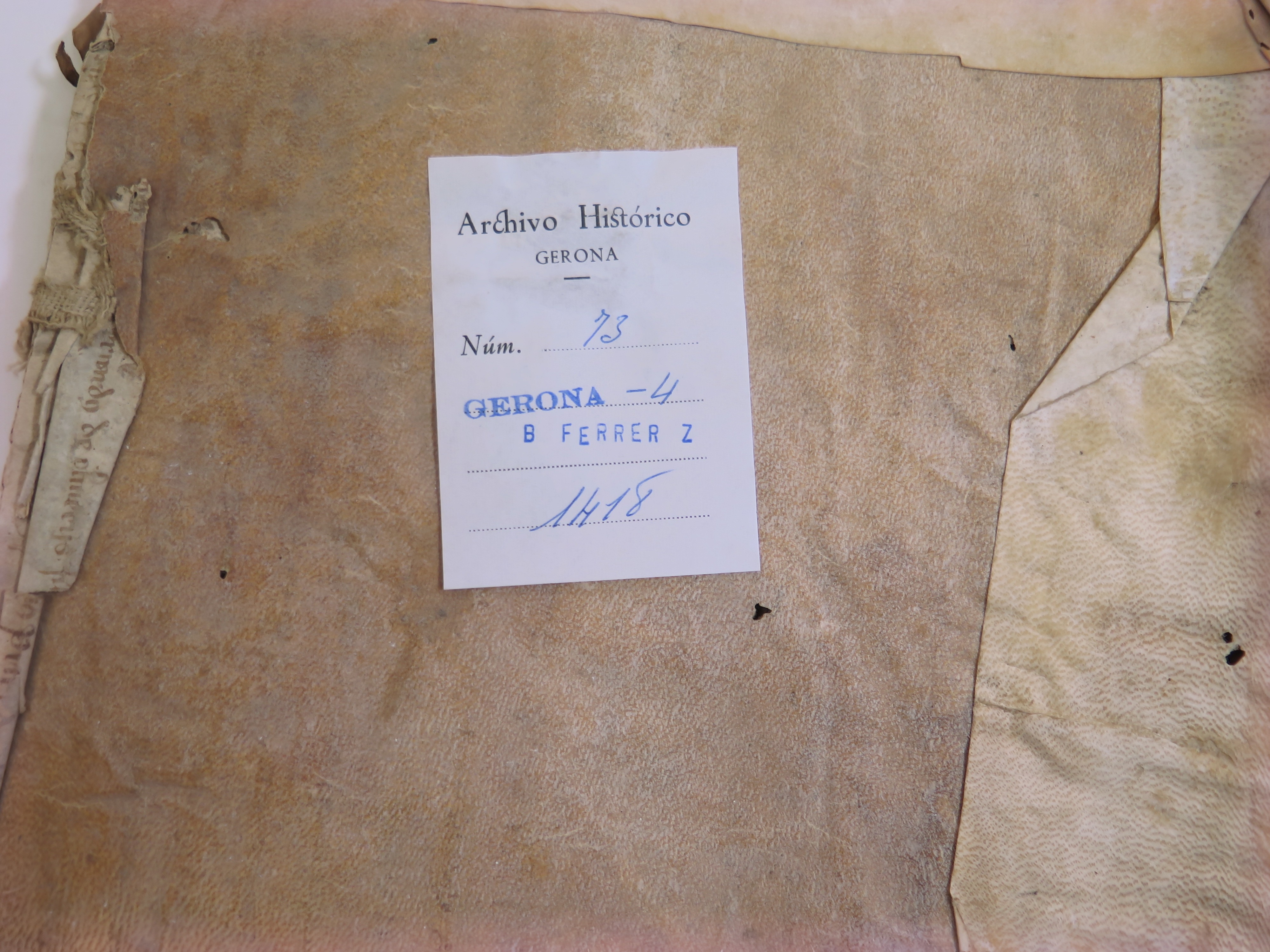 COLLABORATIVE RESEARCH & THE MEDIEVAL JEWISH COMMUNITY OF GIRONA
GIRONA, SPAIN
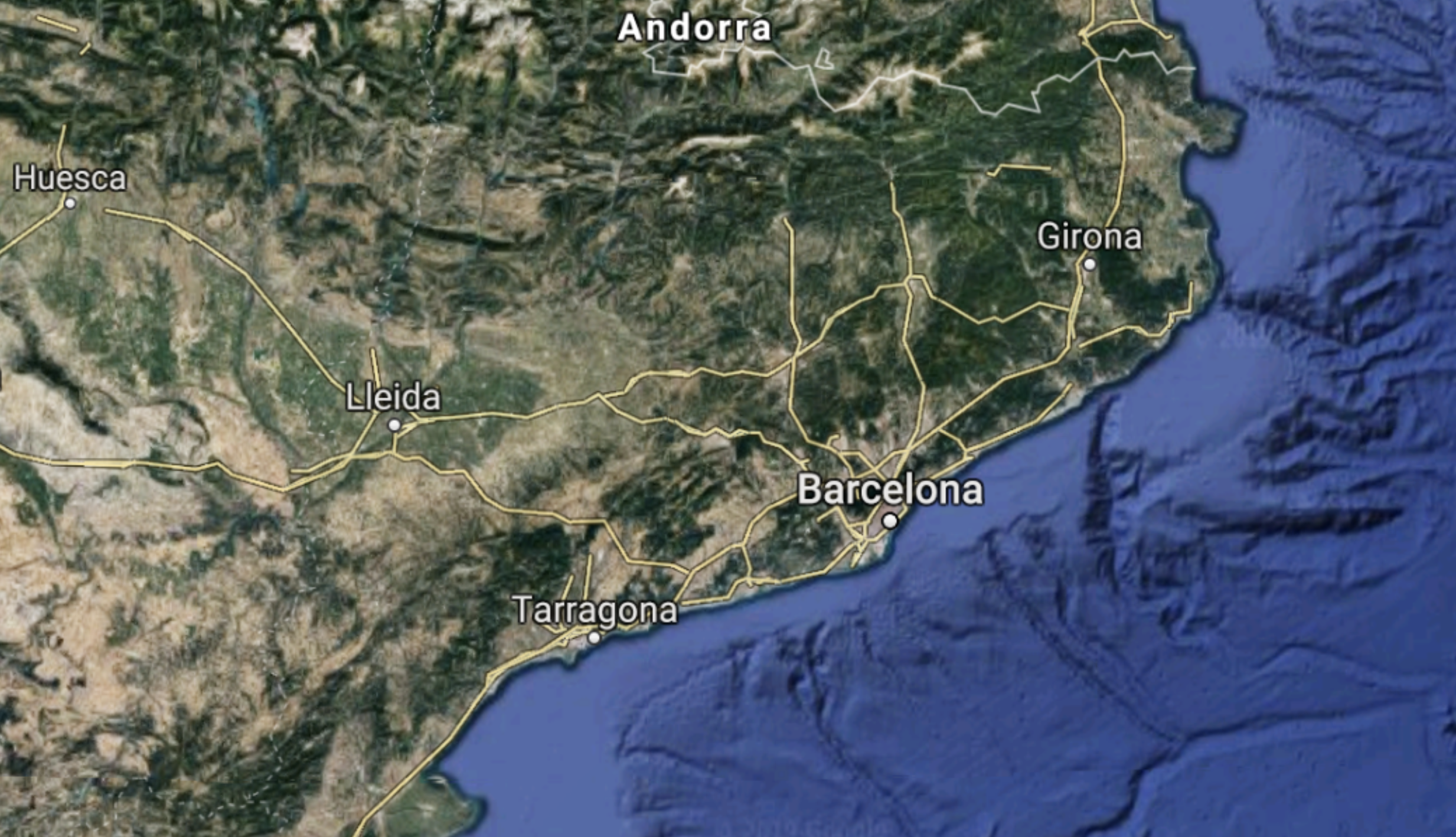 GIRONA, 1391-1430
Historical Archives of Girona (AHG)
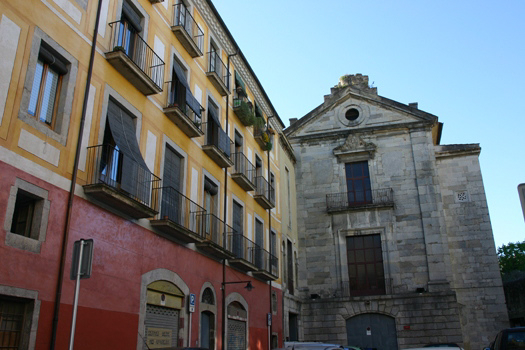 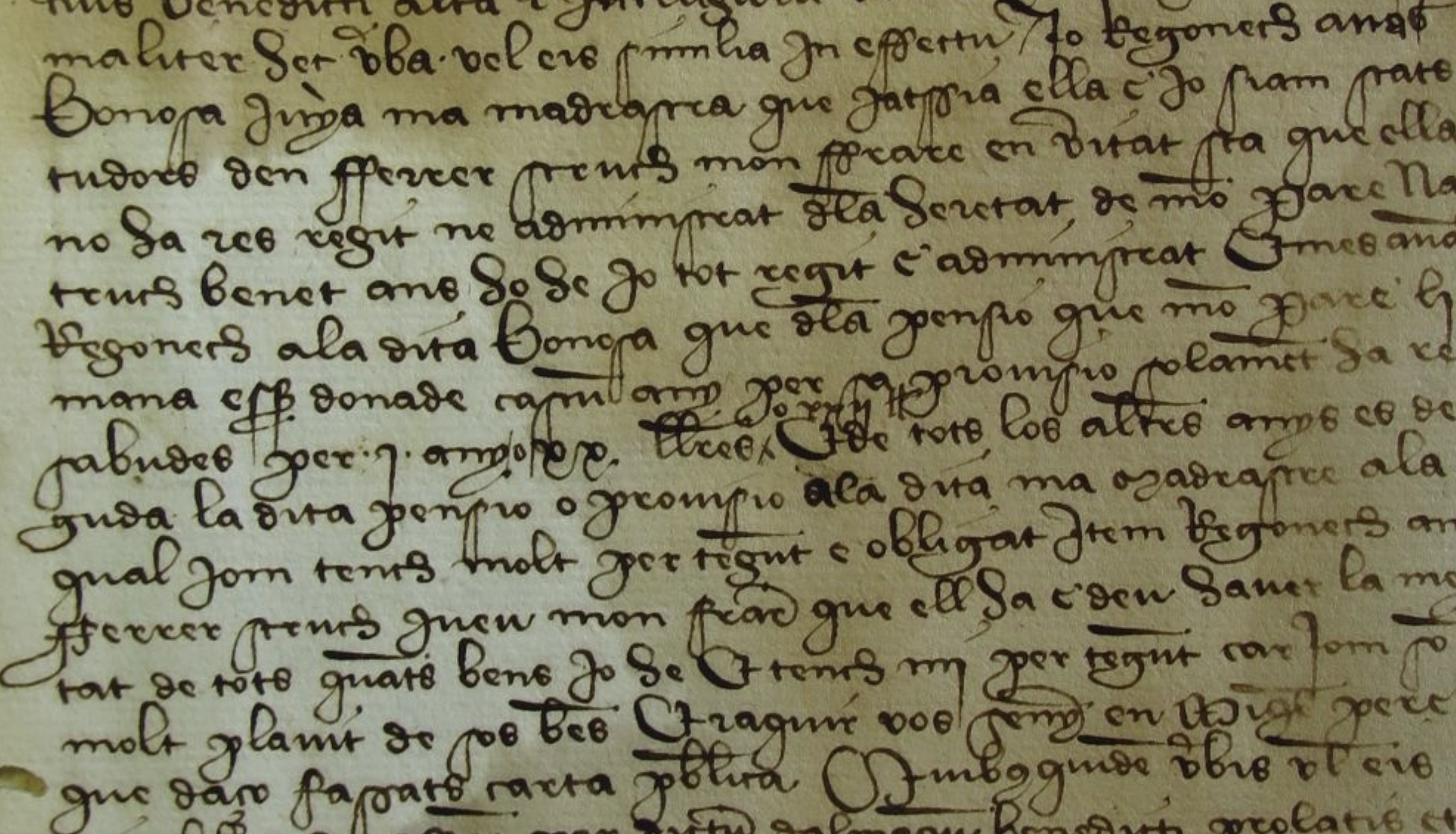 If we were lucky, we got registers that looked like this
But often they looked like this…
Or worse…
WHAT IS A NOTARIAL DOCUMENT?
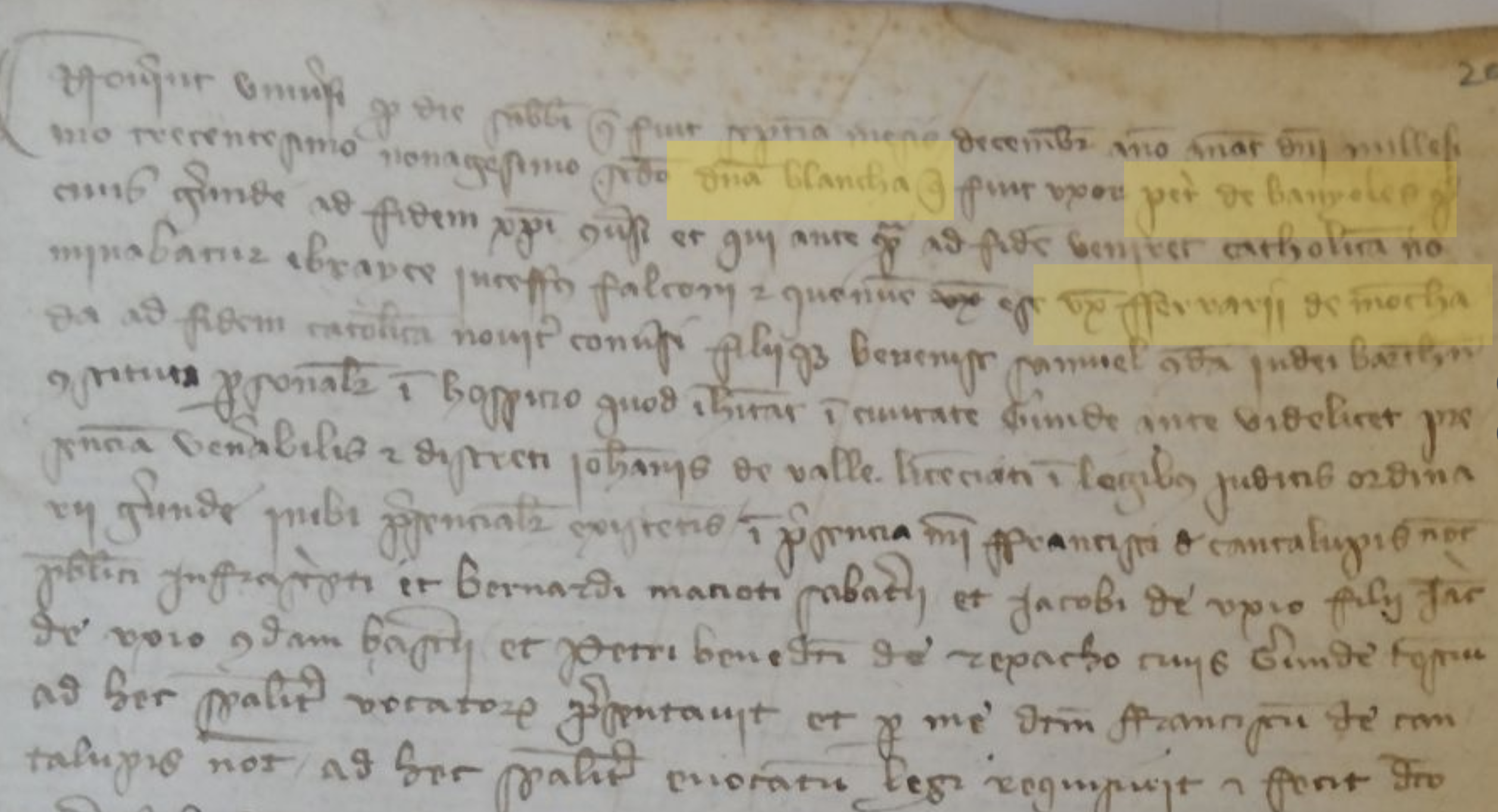 Blanca, wife of Pere de Banyoles
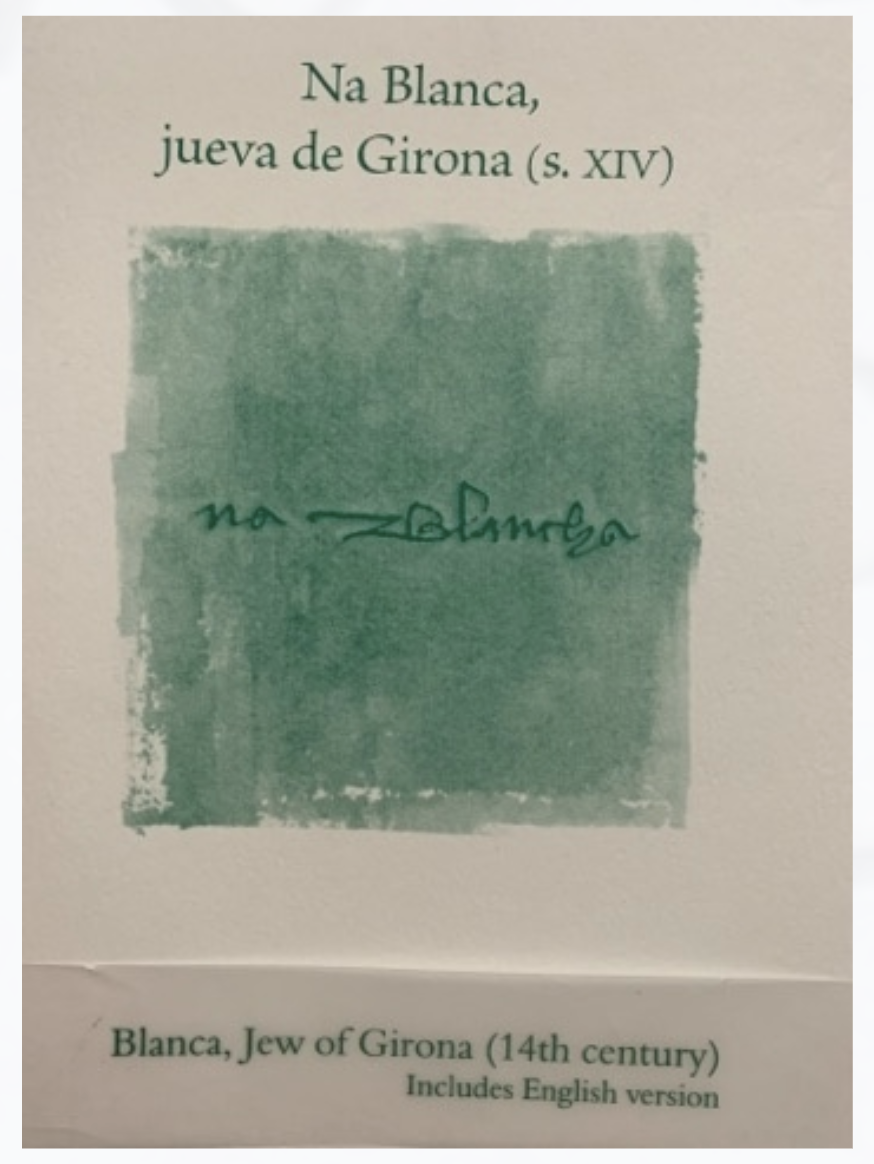 Blanca, Jew of Girona
Sílvia Planas
NEGOTIATING CONVERSION: JEWISH WOMEN & COMMUNITY IN GIRONA, 1391-1425
Working title of our project
Anti-Jewish violence of 1391
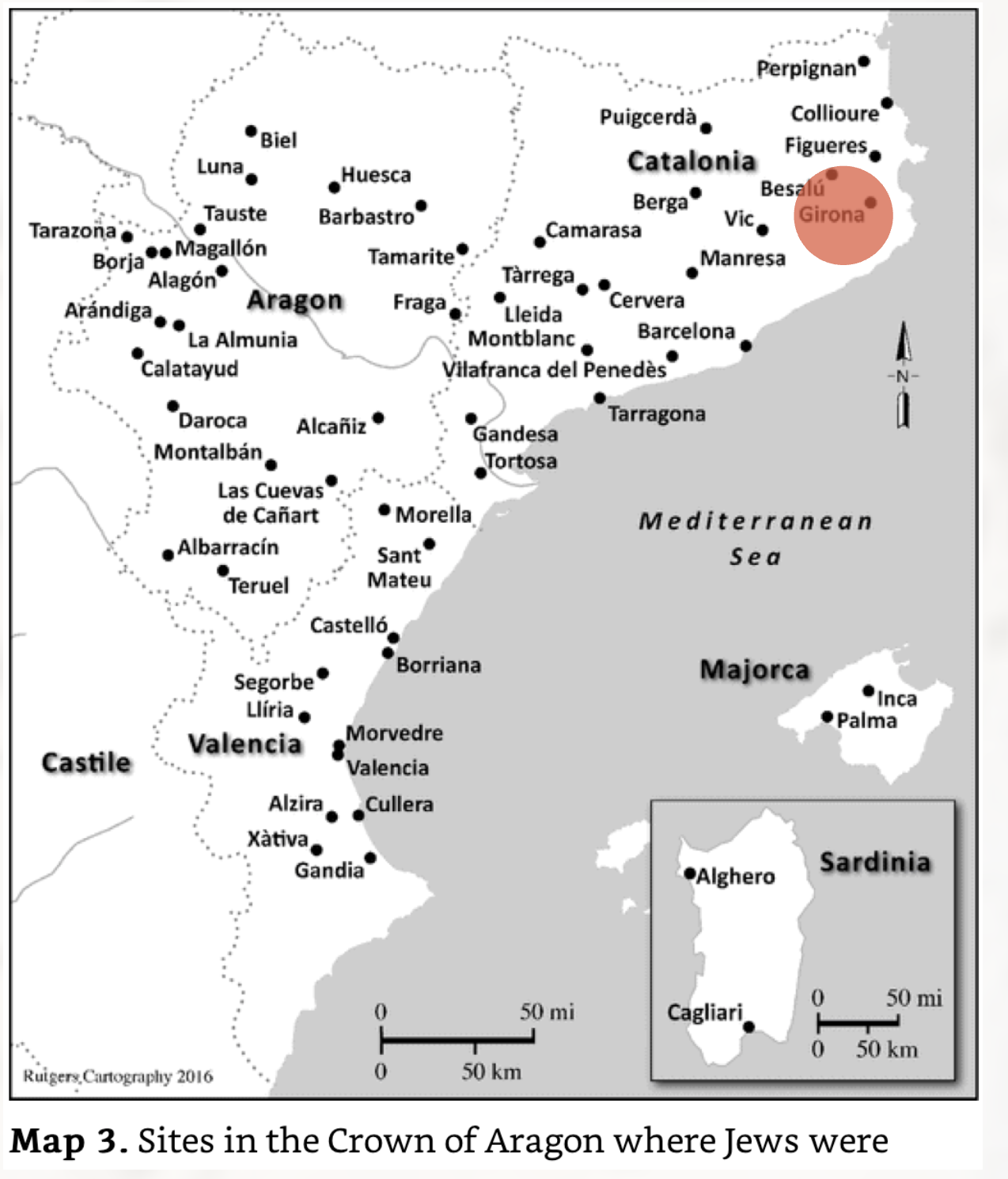 Maps in Benjamin Gampel, Anti-Jewish Riots in the Crown of Aragon and the Royal Response 1391-1392 (Cambridge: Cambridge University Press, 2016)
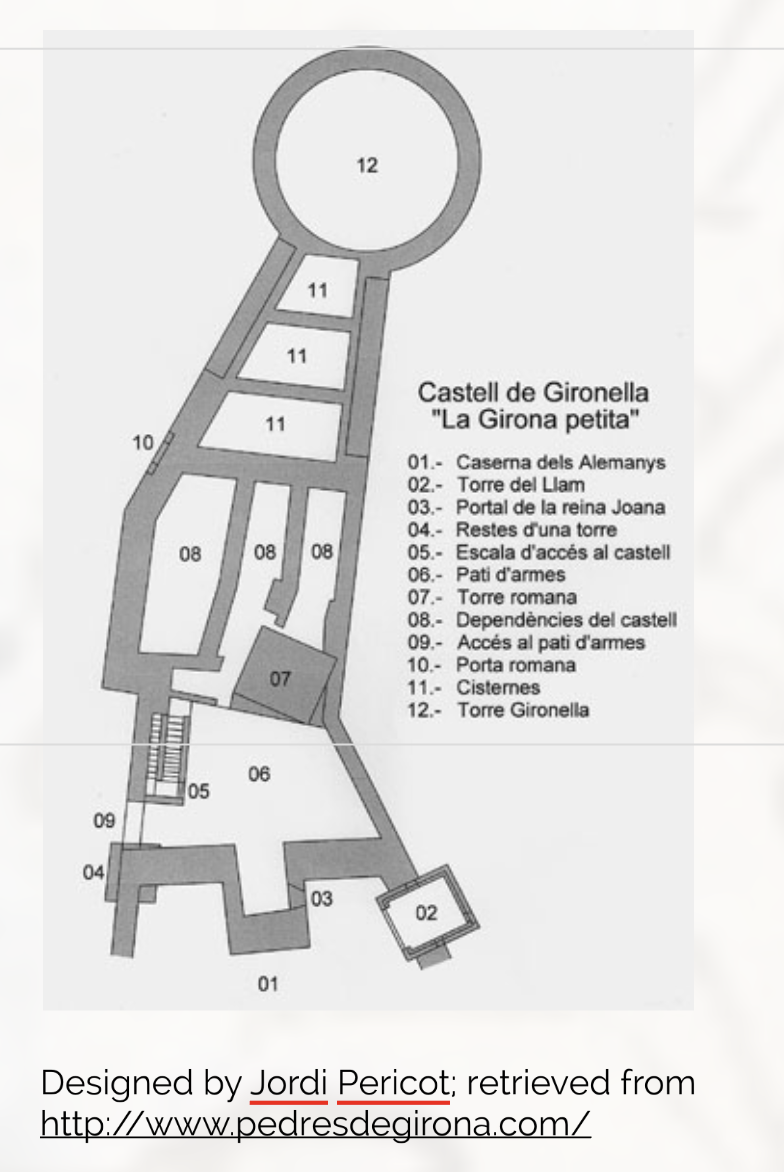 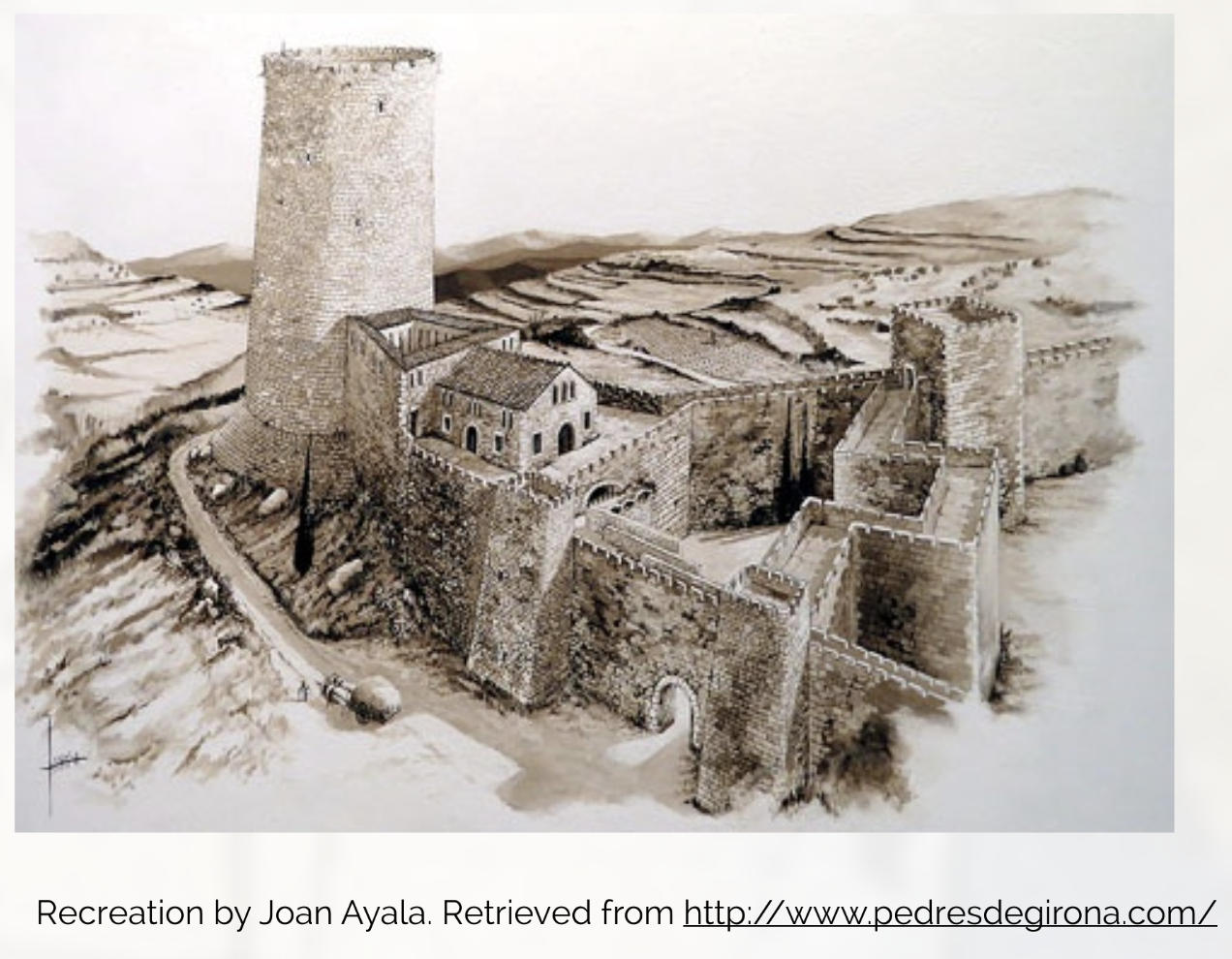 Gironella Tower
Early 15th-century a difficult time for the Jews of Girona
GIRONA ARCHIVES
GIRONA ARCHIVES
COLLABORATIVE RESEARCH
Importance of notarial records
But not without problems
Short documents
Notarial records & Jewish history
Libri judeorum (book of Jews)

Problems in Girona because of lack of libri judeorum
Advantage of collaborative work
LIST VIEW
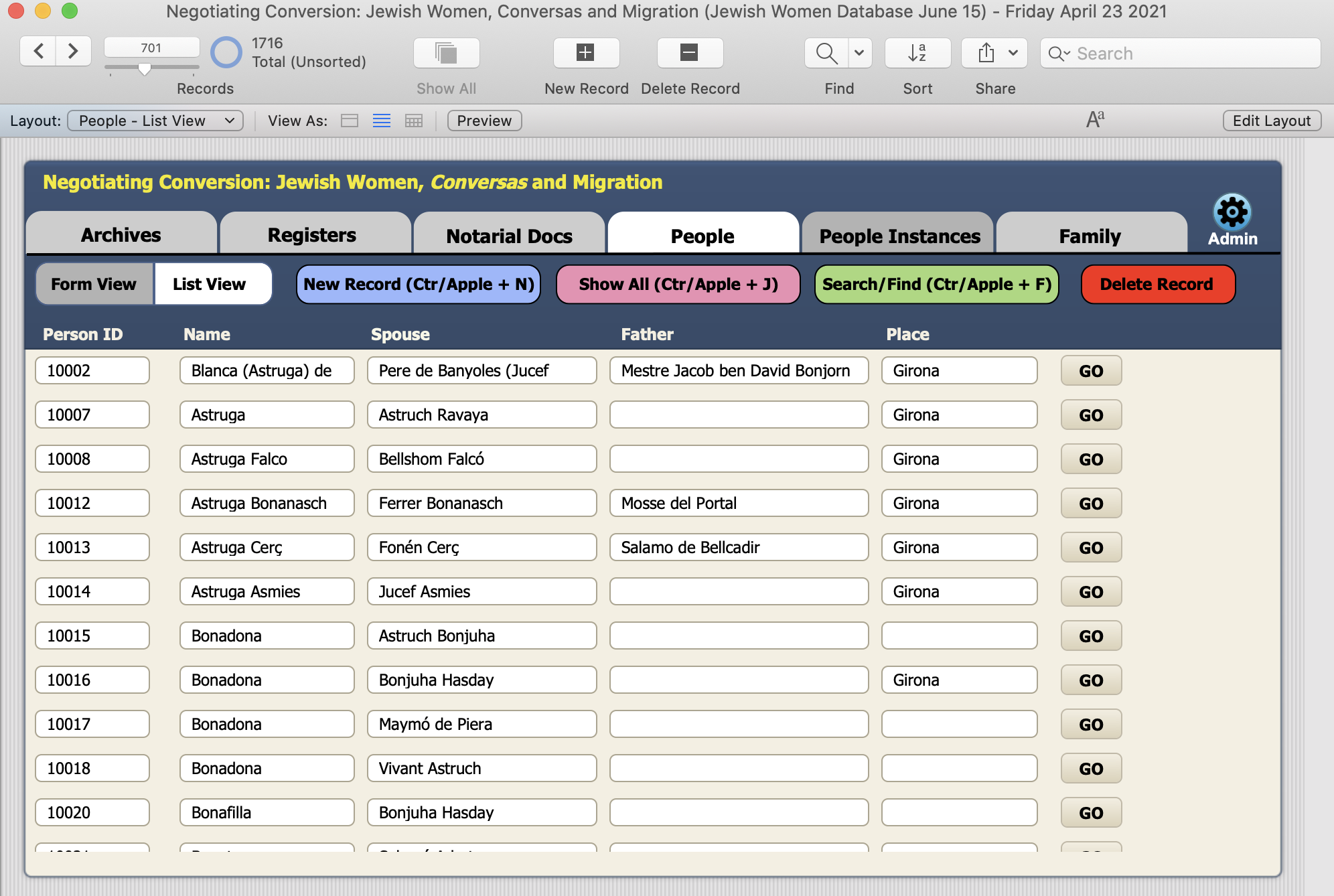 ZOTERO
BLANCA DE BANYOLES
FALCÓ FAMILY
TIMELINE
August 10, 1391 -  Astruga & Jucef Falcó convert to Christianity, adopting the names Blanca and Pere de Banyoles
Early September 1391 – Their son Miquel is born
August, 1392 – Pere de Banyoles dies
October 1392 – Blanca receives permission to remarry
November/December 1392 – Blanca marries the converso Ferrer de Montcada, from Barcelona
June & August 1394 – Blanca and Ferrer de Montcada arrested in Caldes de Malavella
1395 – Blanca selling credit notes to her sister-in-law Astruga Falcó
1409 – Blanca, Ferrer, and Miquel flee to Portugal
May 1410 – Queen Violant ordered that all property belonging to Blanca, Ferrer, and Miquel be seized
CONCLUSION
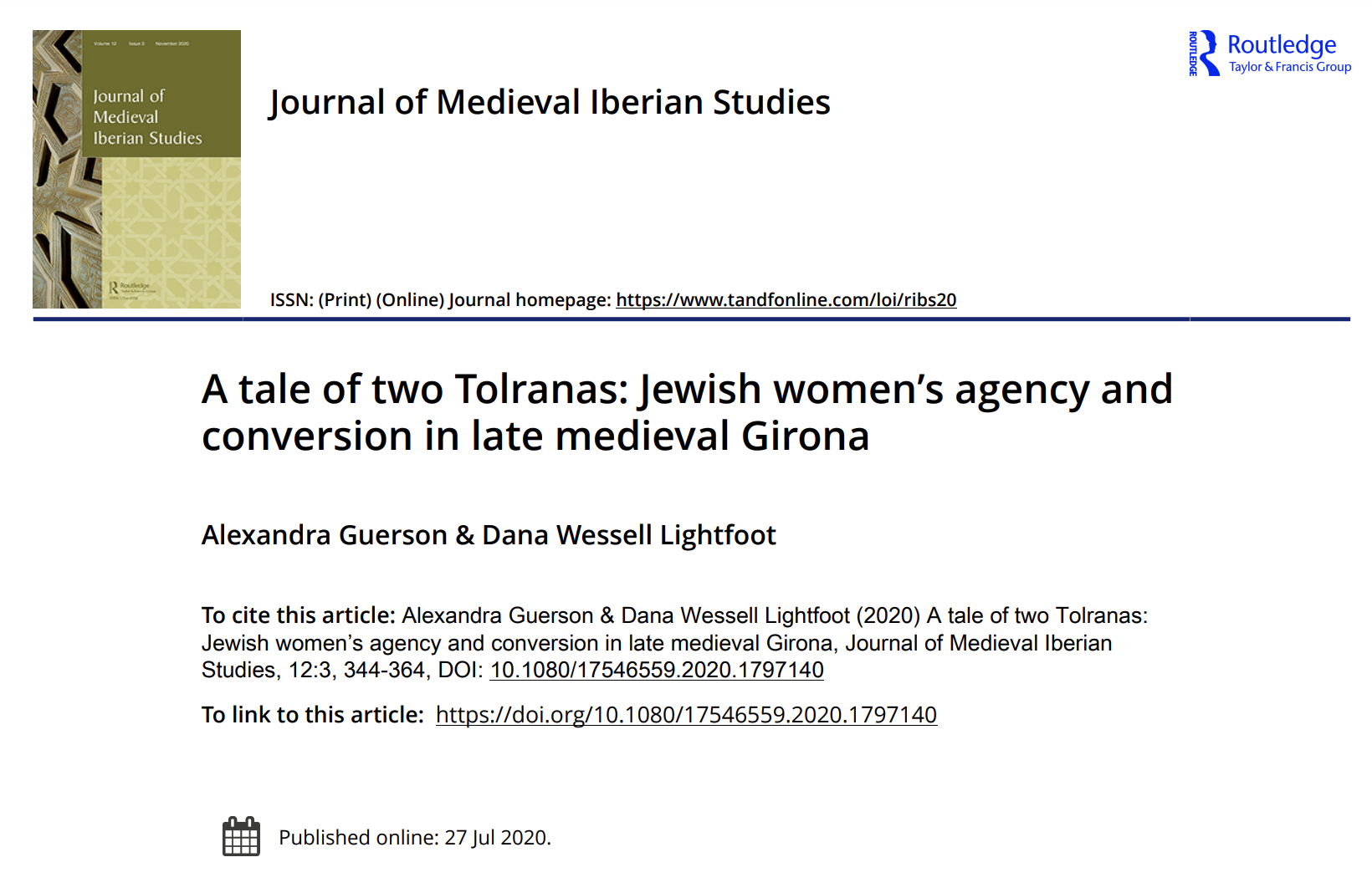 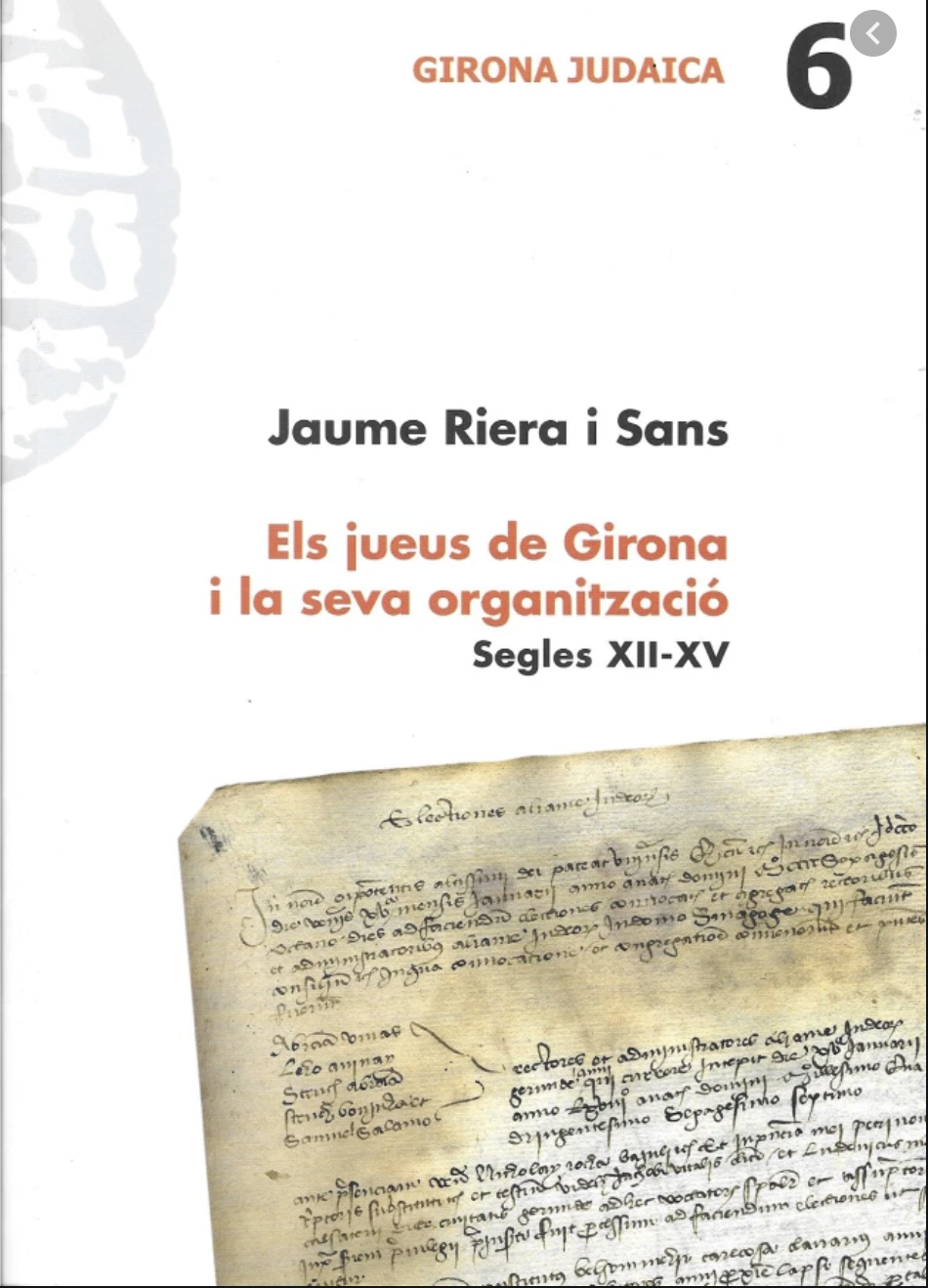 Jaume Riera
archivist at the Archives of the Crown of Aragon
NEXT WEEK: Conversos, the Spanish Inquisition, and the expulsion of the Jews